What a great idea! Strategies for Generating Science Fair Research Question 2.0
Alaina Garza, Clear Brook High School
Clear Creek ISD
http://cbsef.weebly.com/
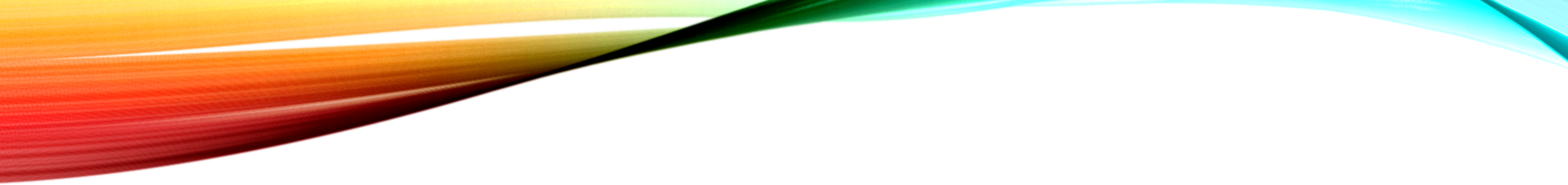 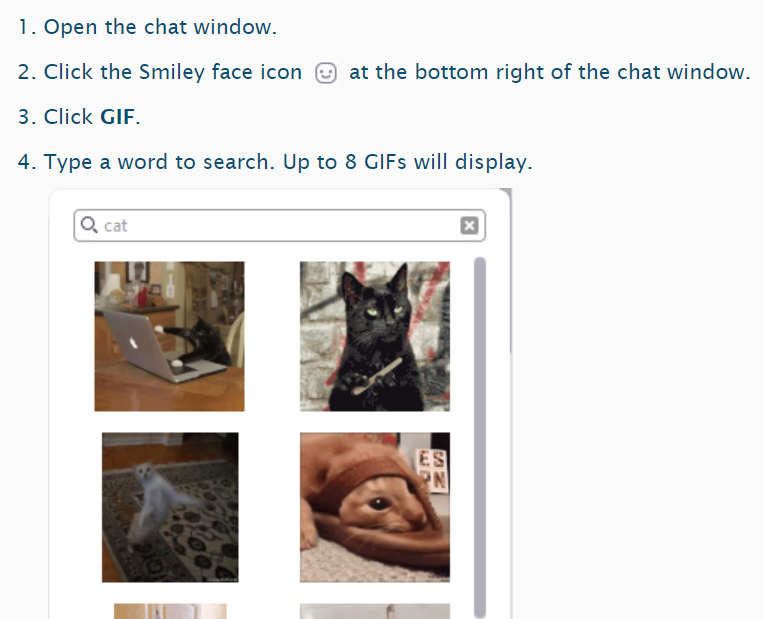 In the chat:
  
Post two GIFs
one of a topic that you really enjoy
one of a topic that you know a lot about
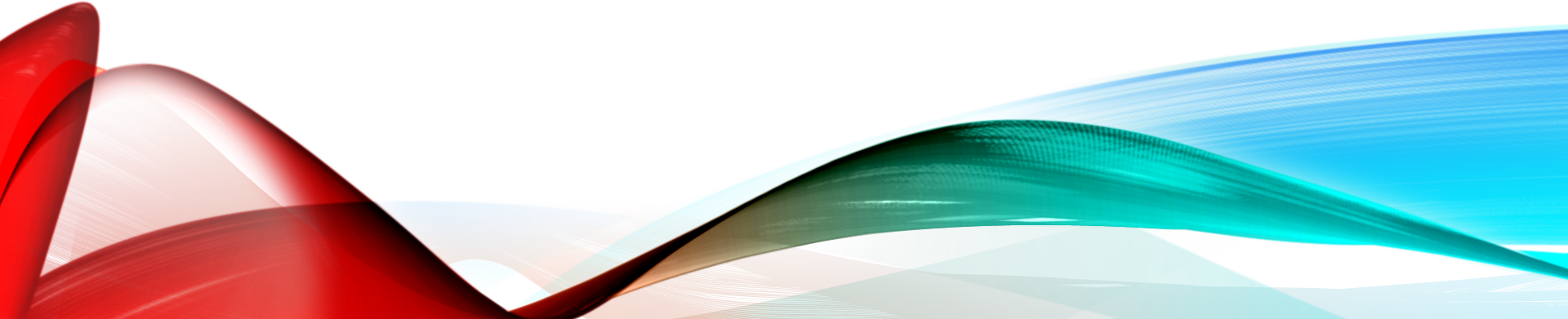 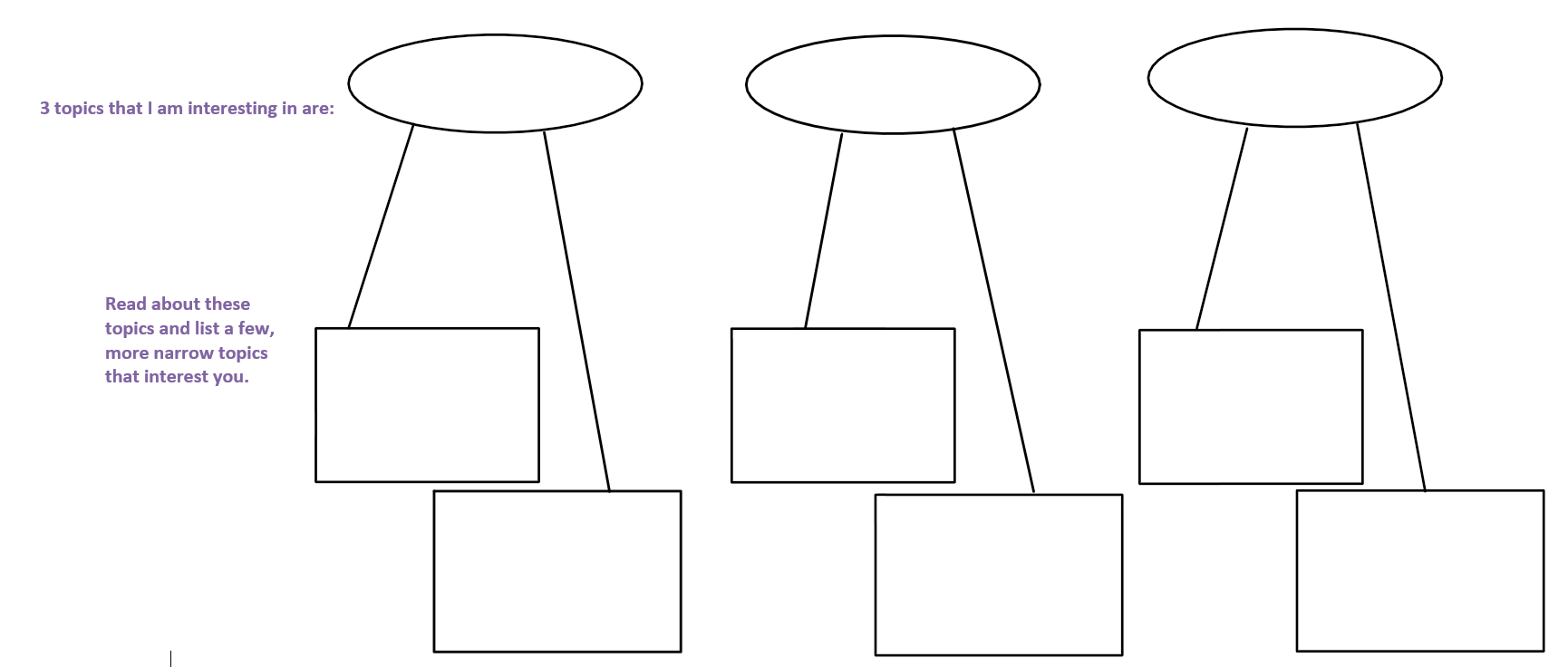 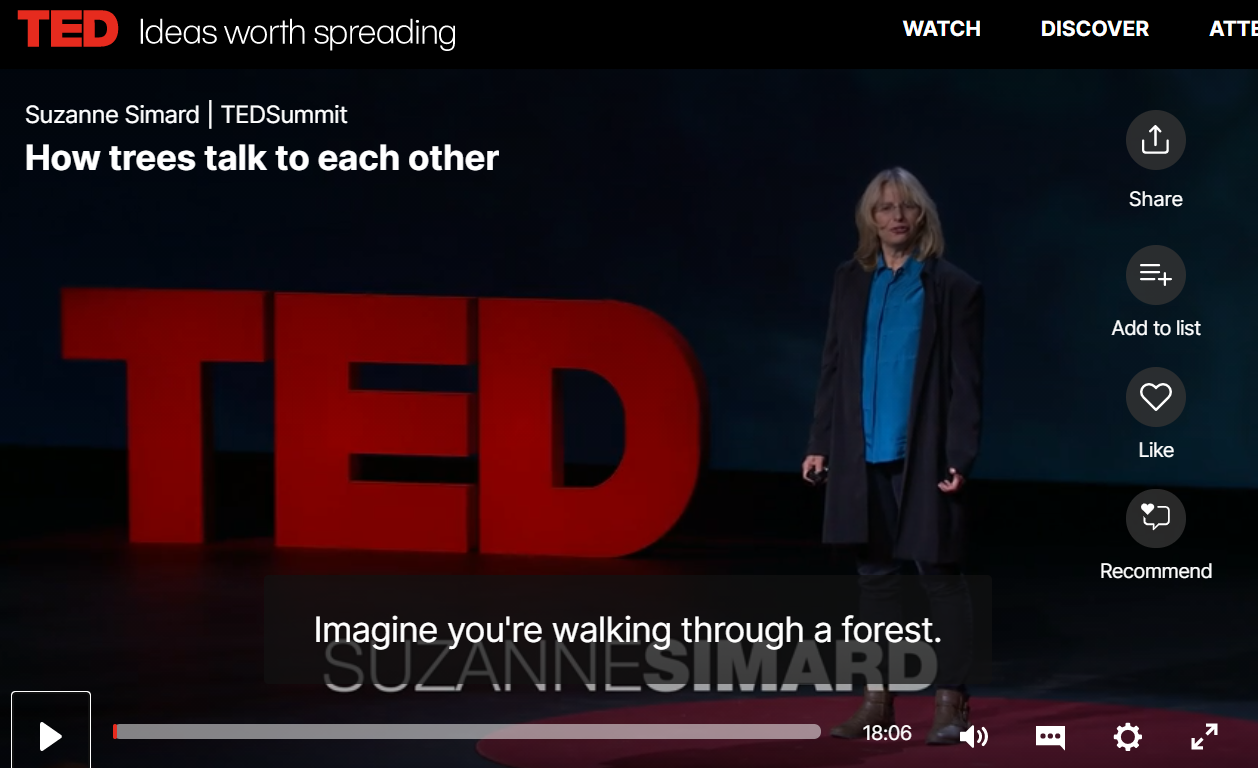 Free Write
Ask yourself questions such as: 
What do I know about the topic?
Is there a concern or problem within this topic?
How is this affecting the community (or other stakeholders)?
What resources do I have that I could use to contribute?
Who do I need to talk to or where can I look for more information?
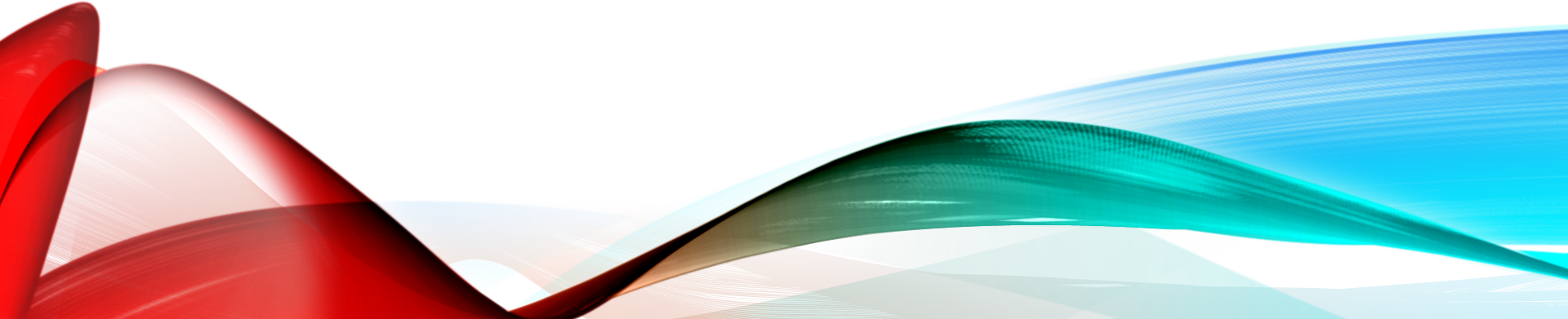 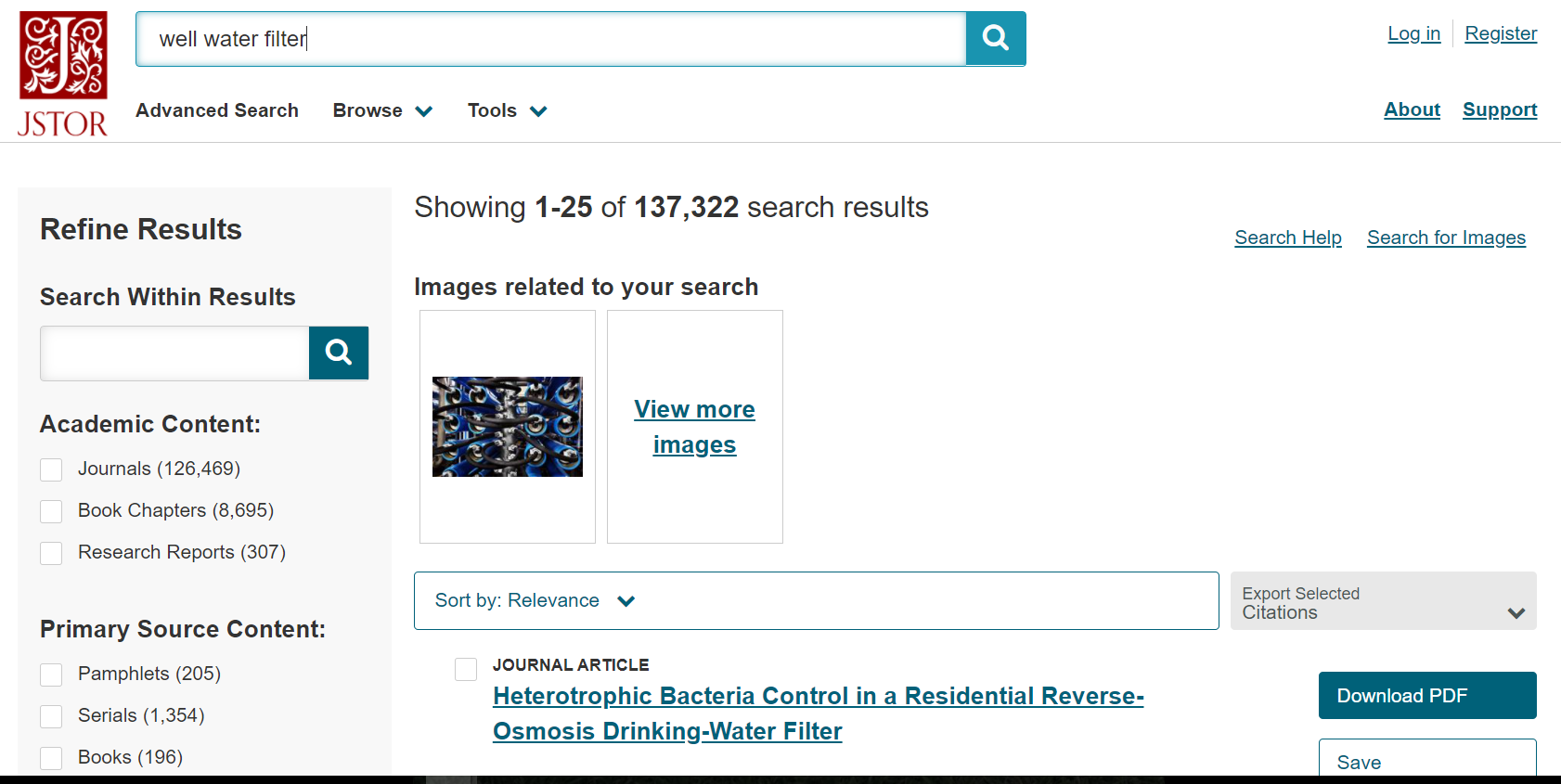 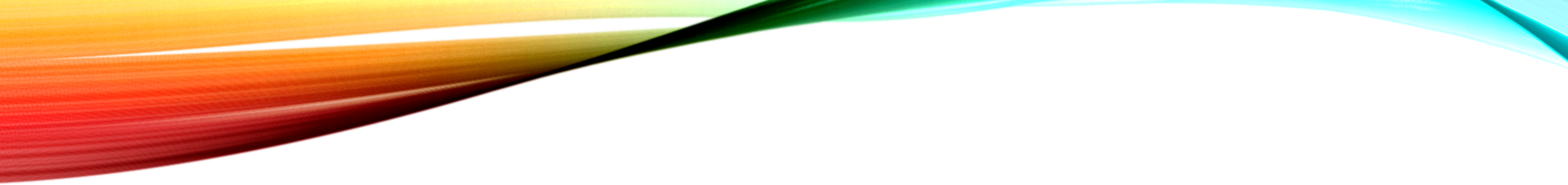 Words to research
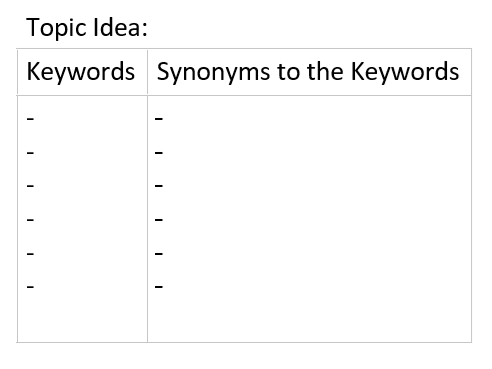 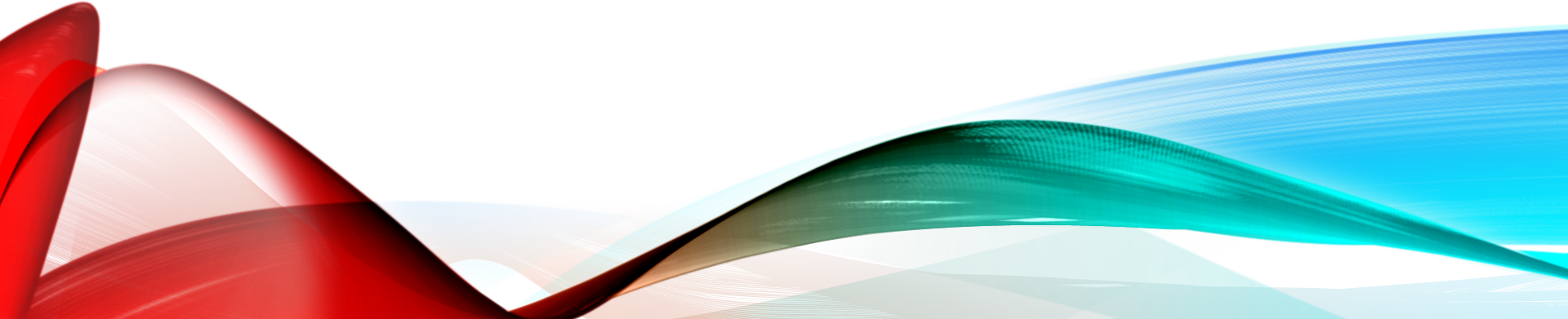 Start reading, listening
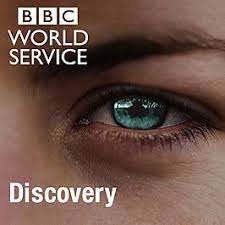 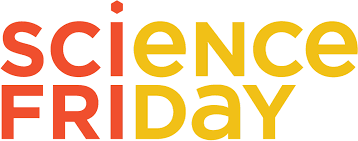 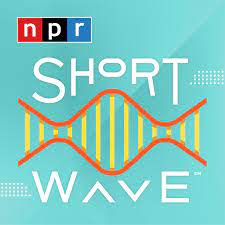 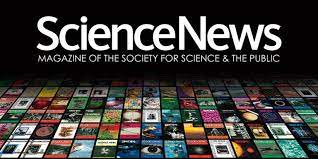 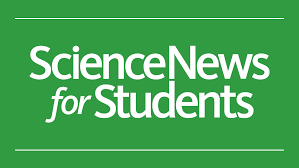 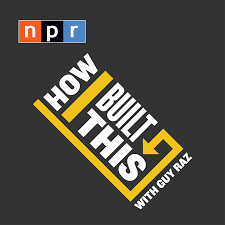 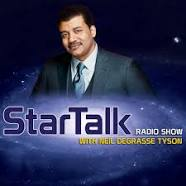 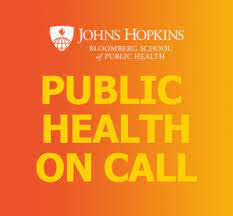 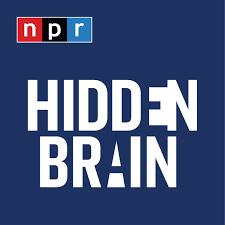 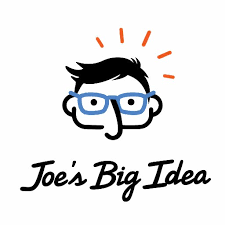 And watching!
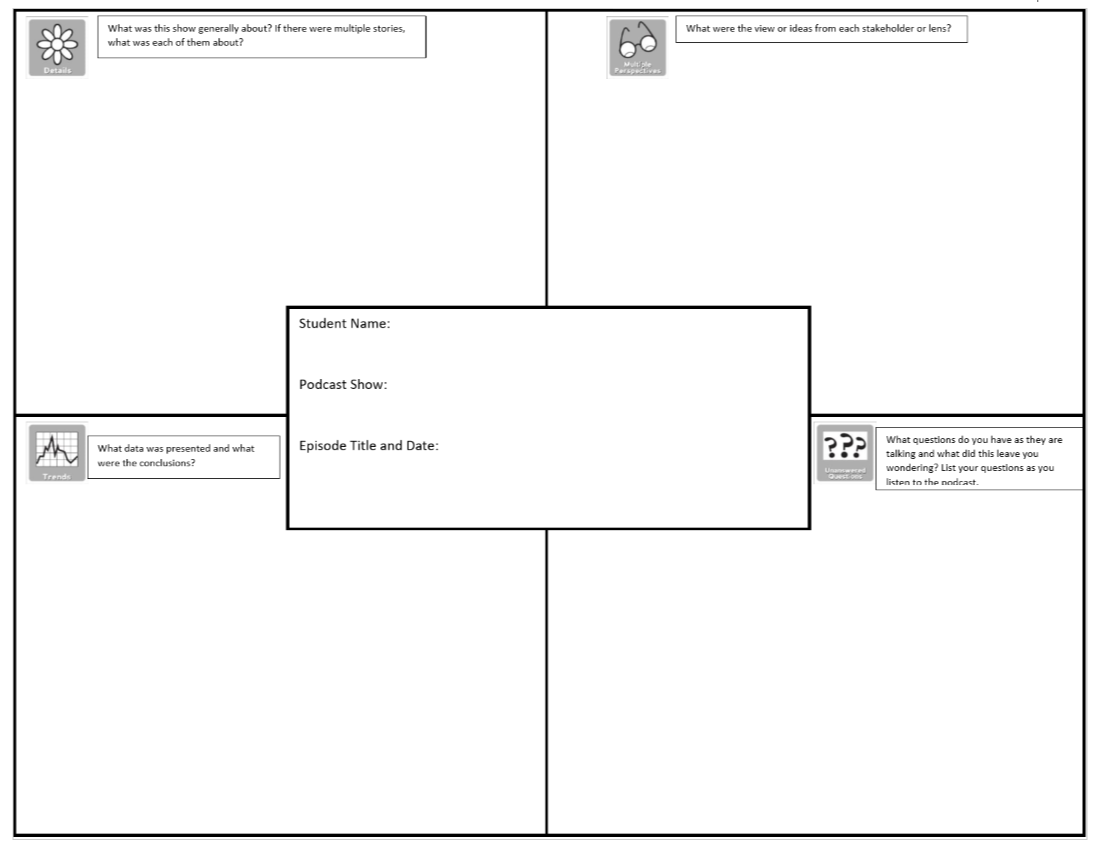 The Sound of discovery
Less like
Eureka!
More like
Hmm, that’s interesting
Challenges of 2020
Staying Home
Lab Access
Virtual Presentations
Tips from isef (ssp)
Choose appropriate model organisms.
Use simple and available technology.
Obtain quantitative data and use statistical analysis.
https://docs.google.com/document/d/1Ceu3OLYO3rcxIZpNIUNtW5eWUr3p3N9Zvoe9hpMCnUU/edit?usp=sharing 
Follow your interests, use local resources and ask good questions.
Have a global perspective. 
Be a good record keeper.
Reach out to experts.

https://www.societyforscience.org/blog/at-virtual-regeneron-isef-educators-shared-top-tips-for-researching-at-home/
How can I help my students?
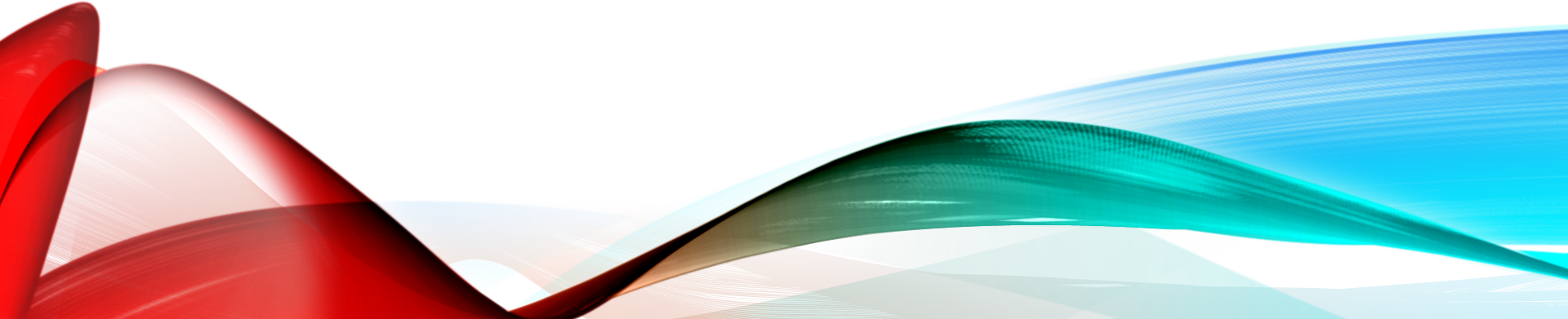 Post a List of available resources such as:

Equipment they can check out

Mentors/teachers who are willing to help, as well as what their expertise is.

Locations to find available data.
iNaturalist
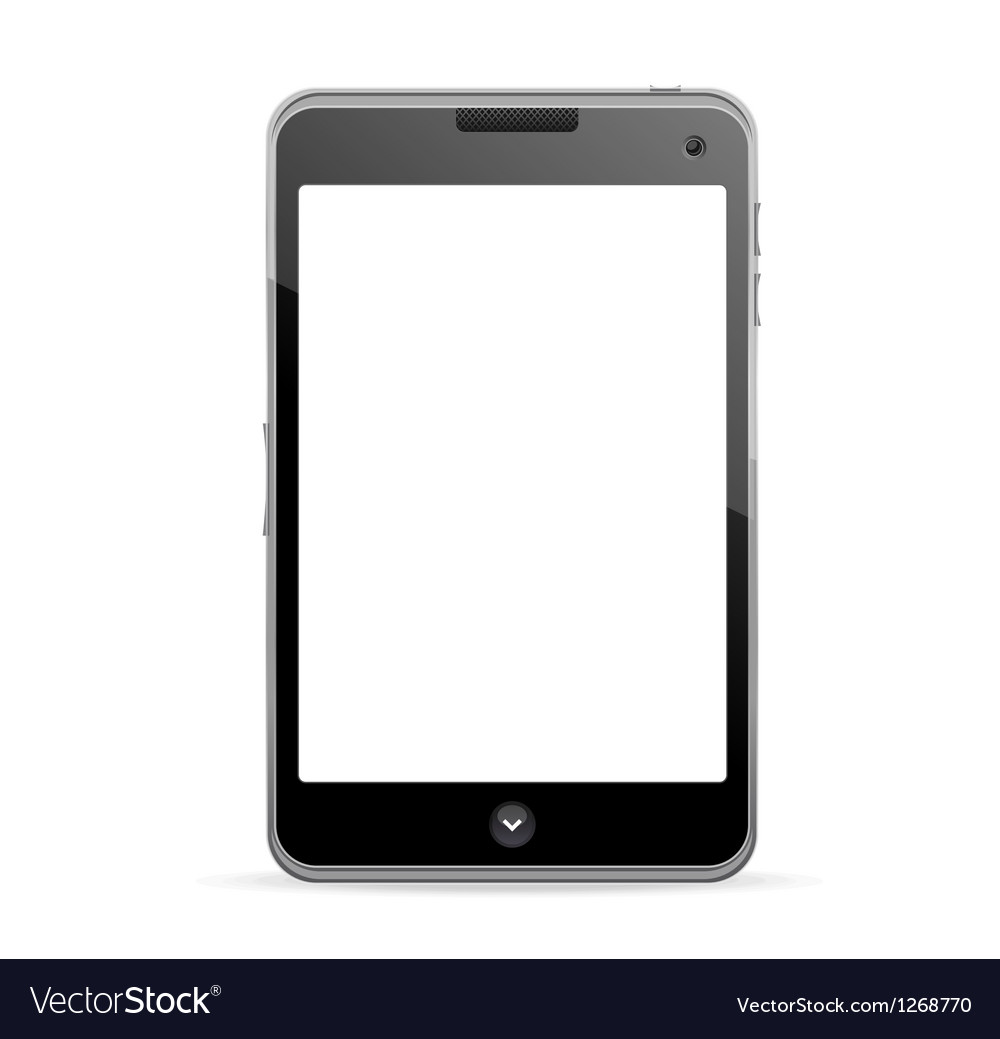 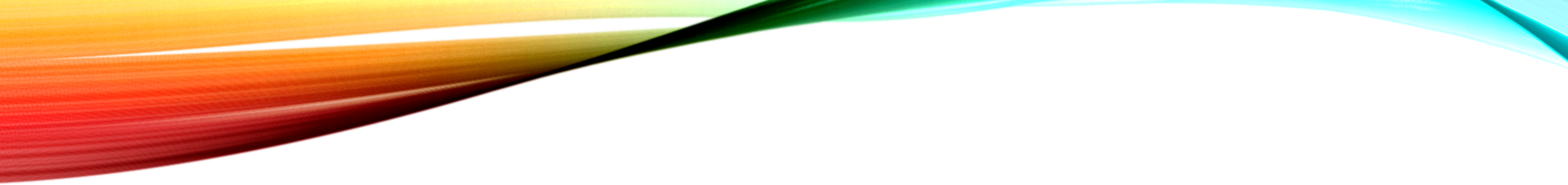 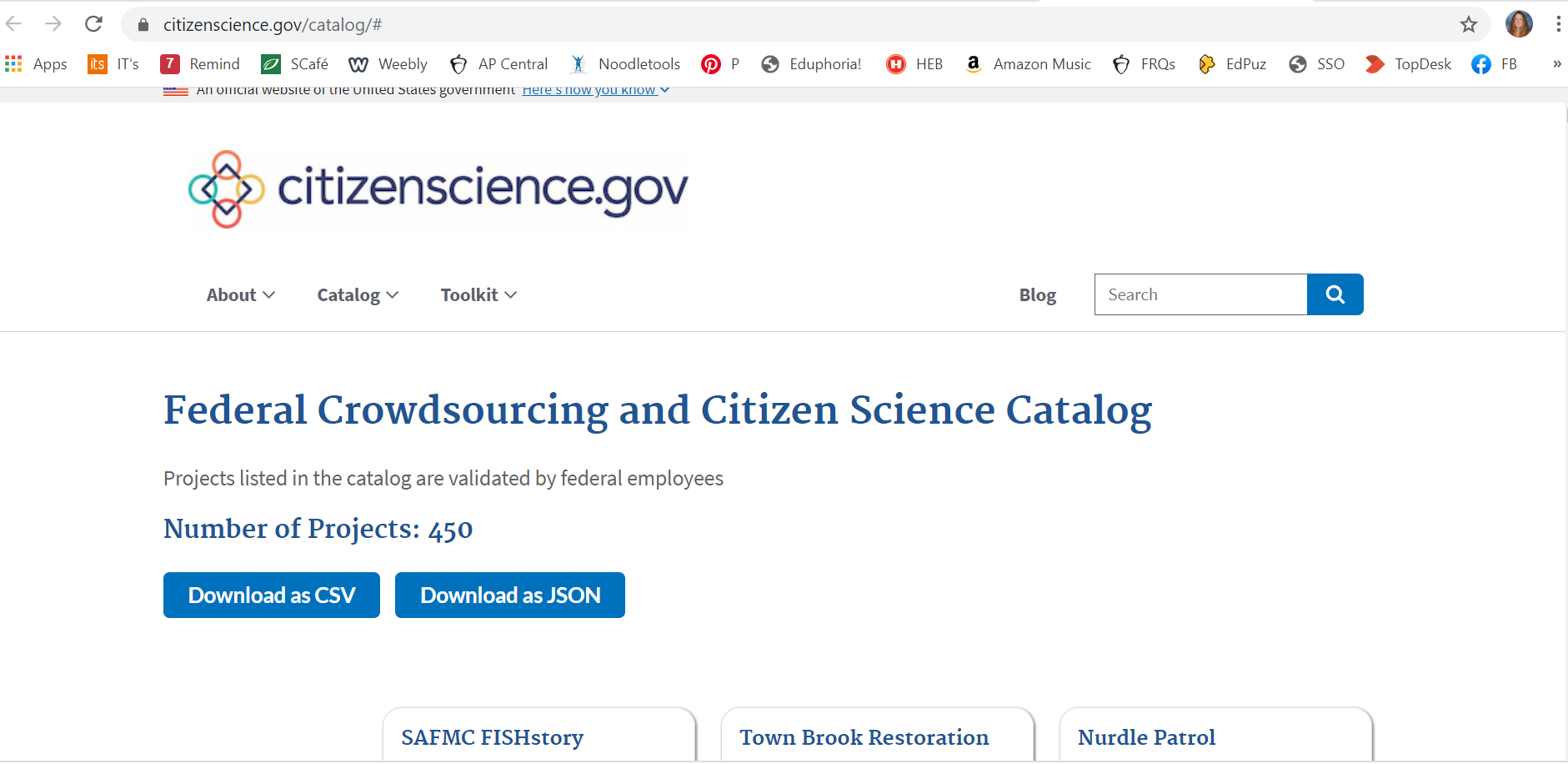 Citizenscience.gov
Data.gov
Data.gov
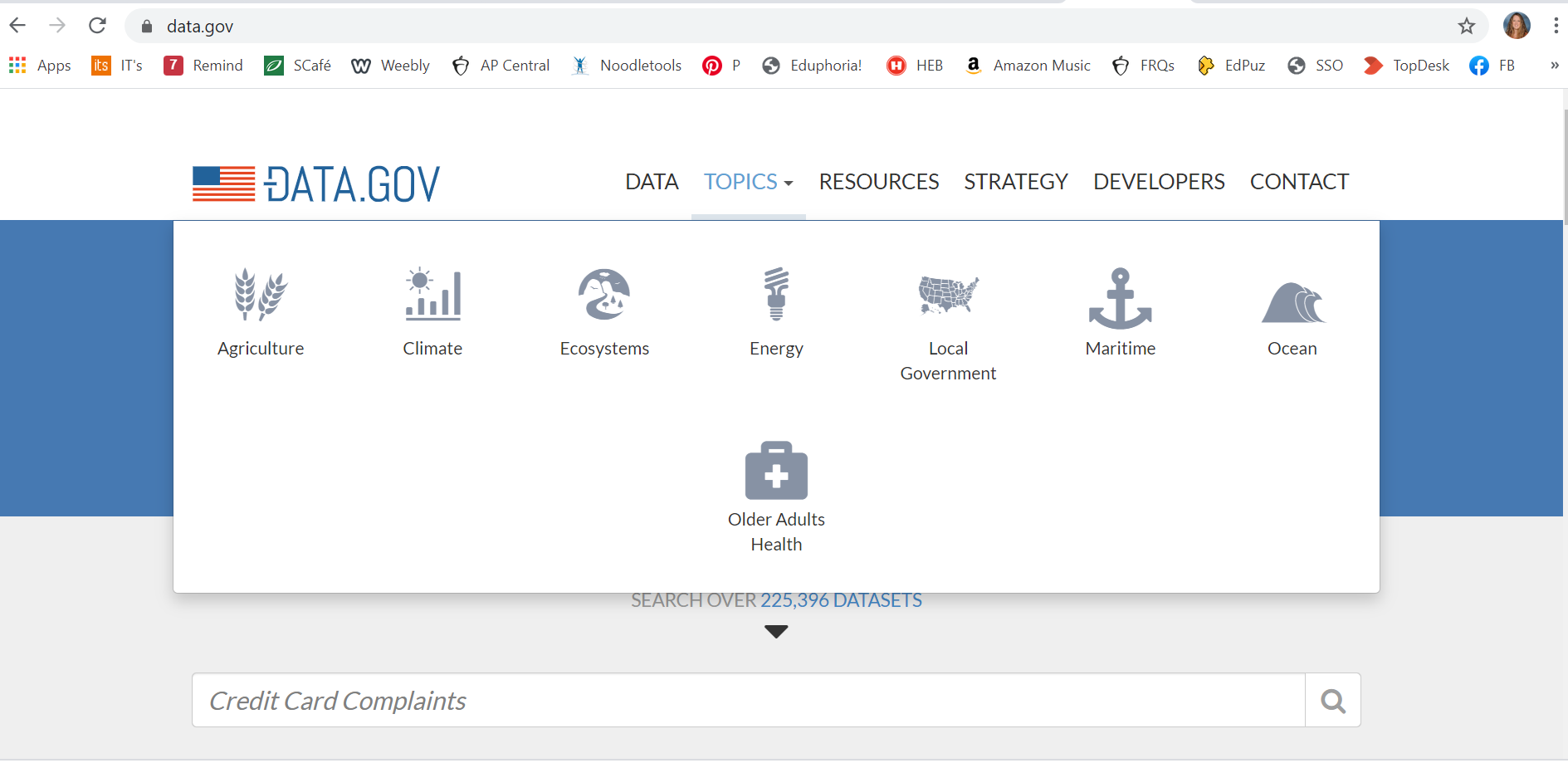 Cdc data and statistics
Beware of spurious correlations
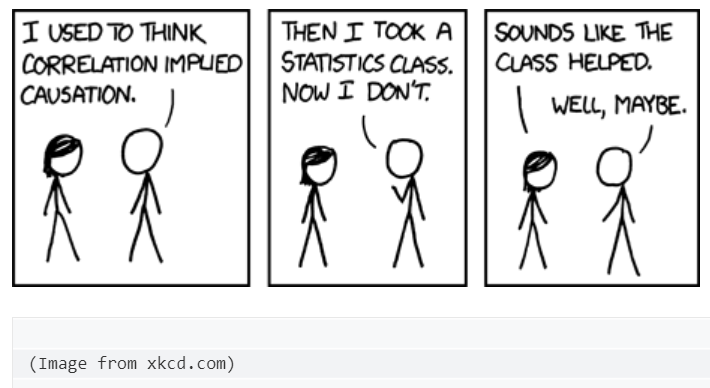 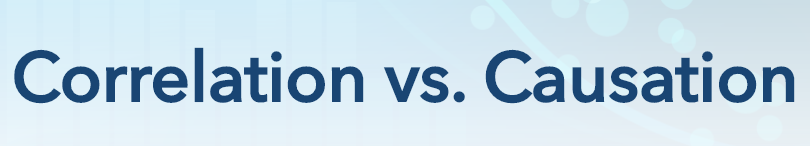 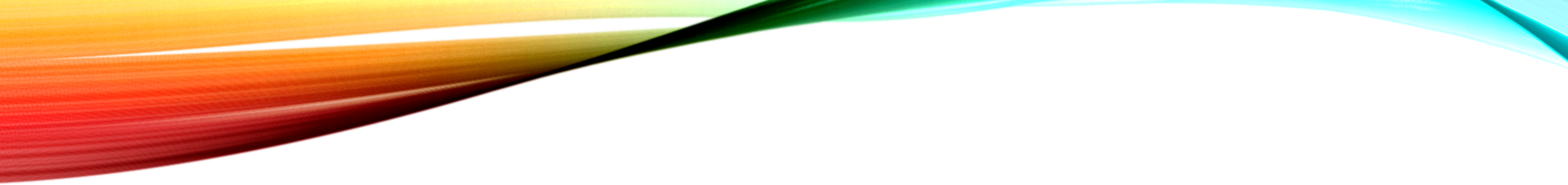 Science Friday Sampling Activity
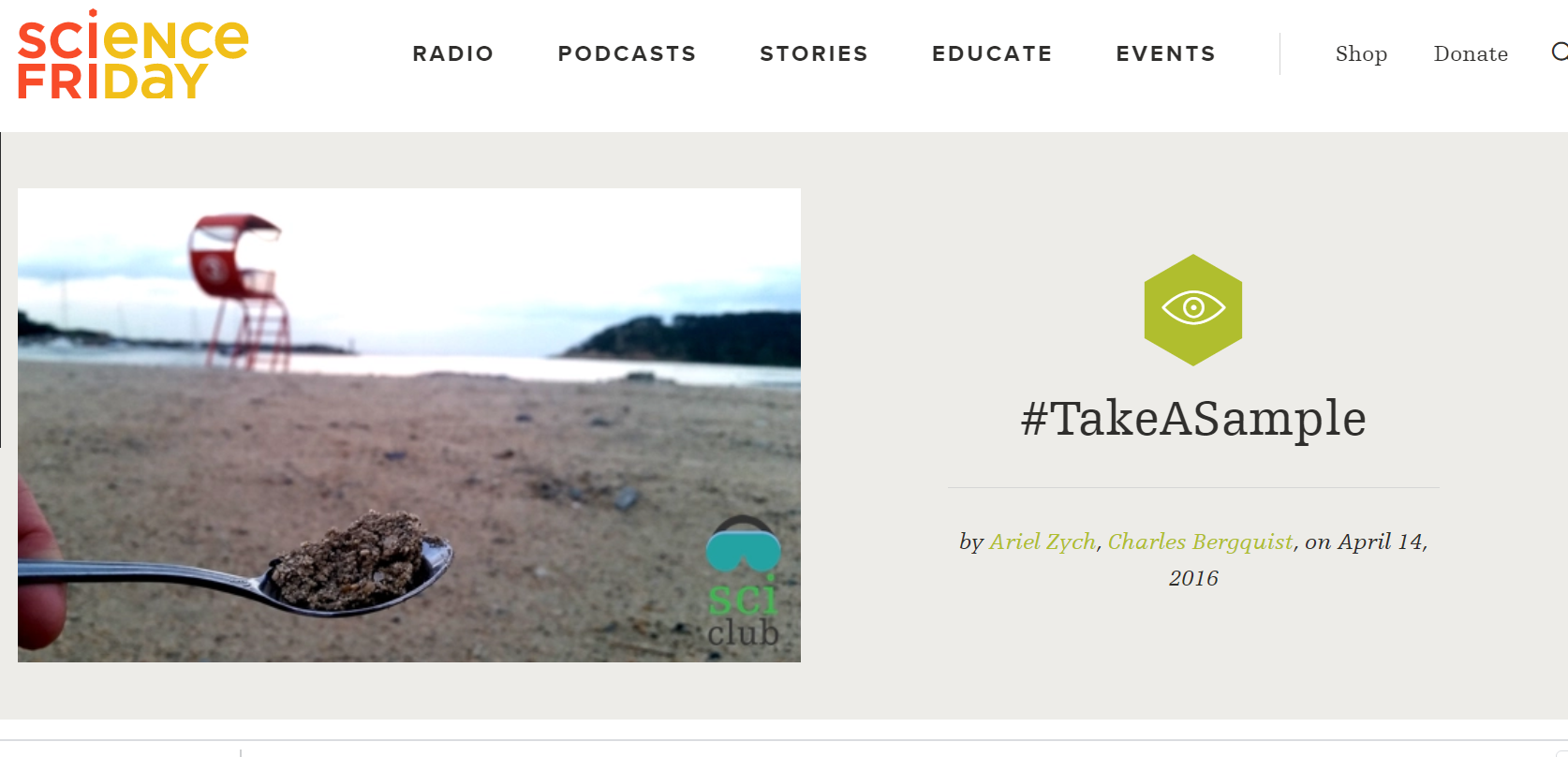 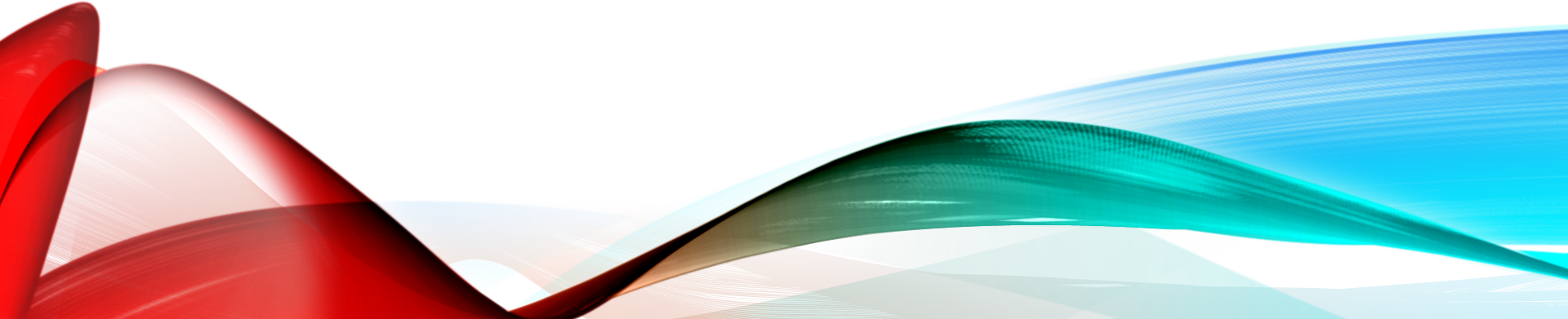 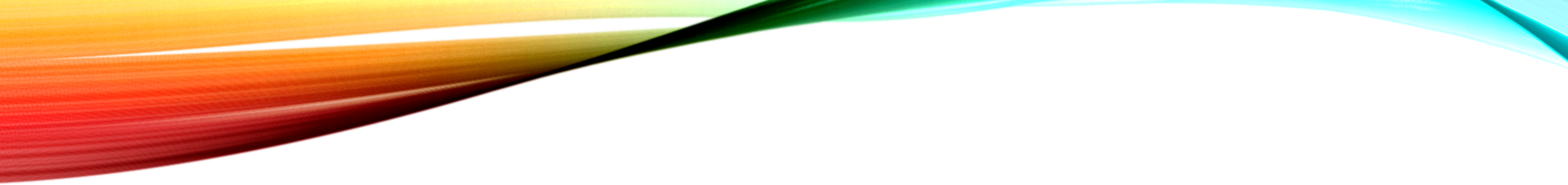 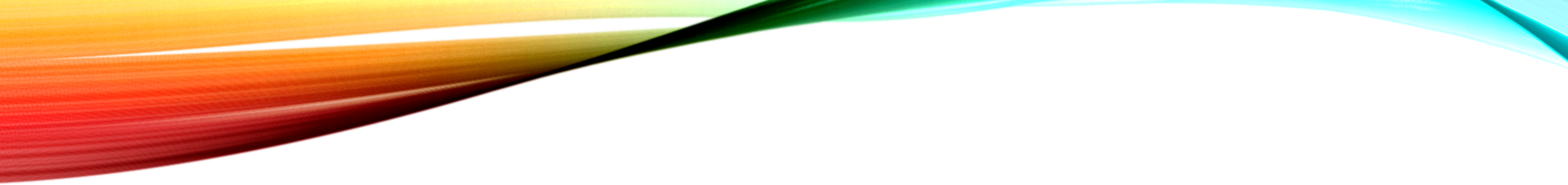 Biomimicry
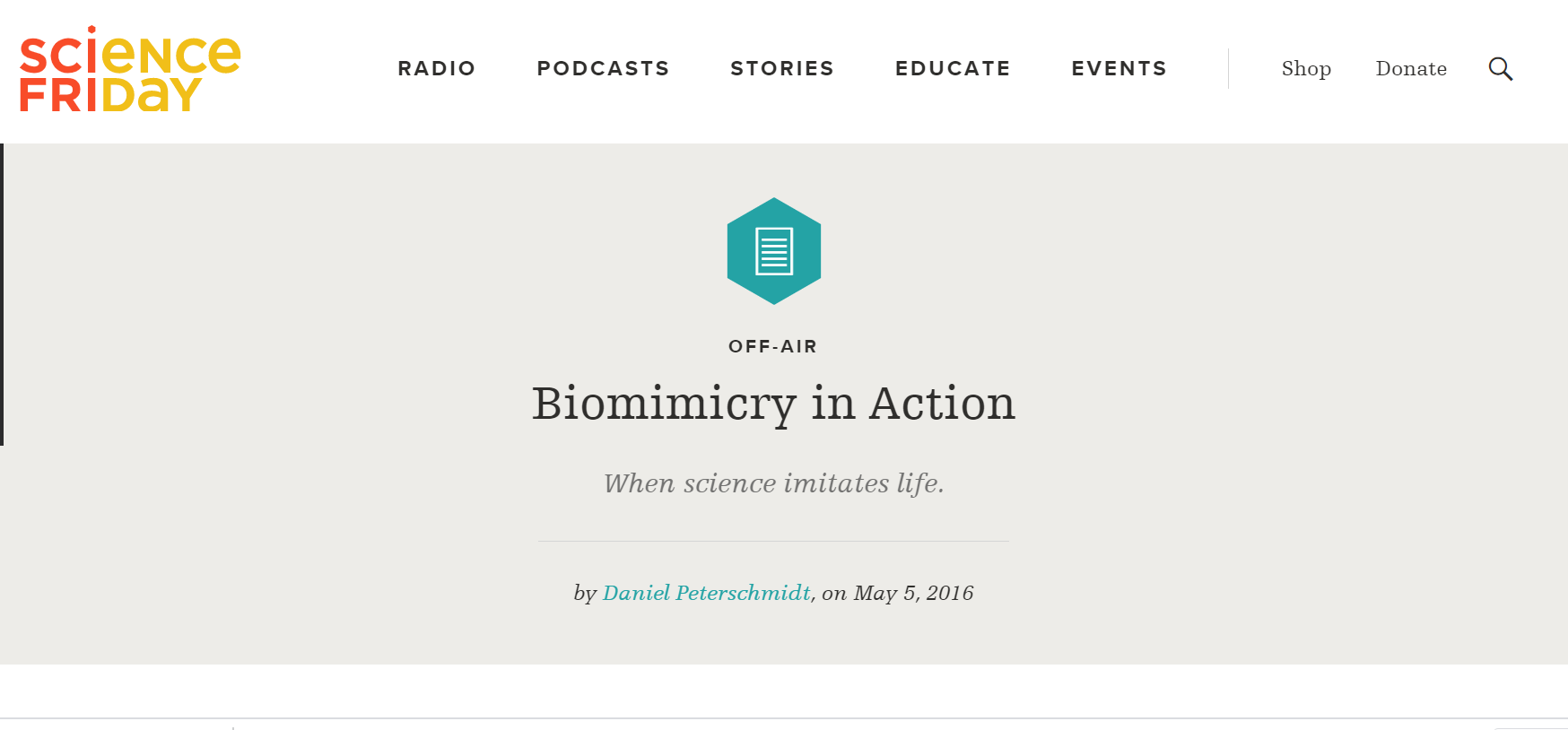 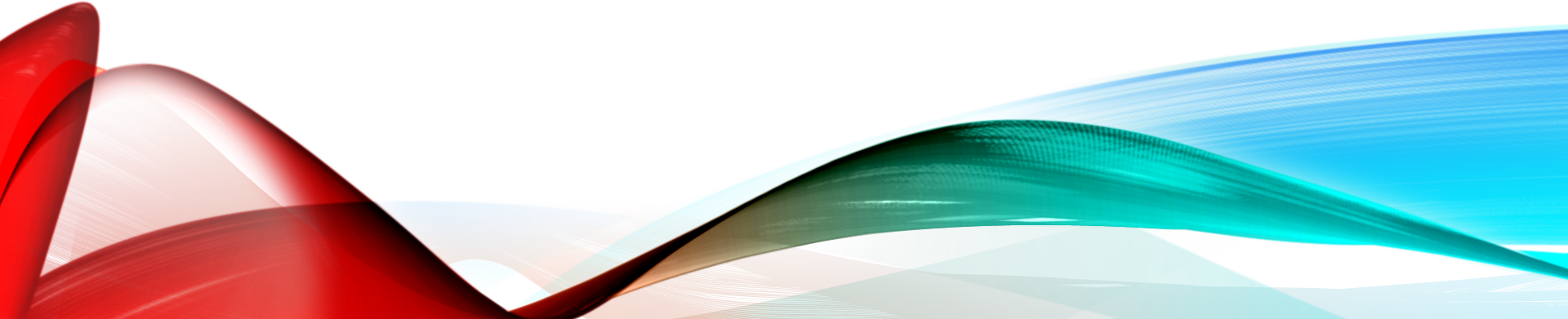 What is trendy in today’s science fair projects
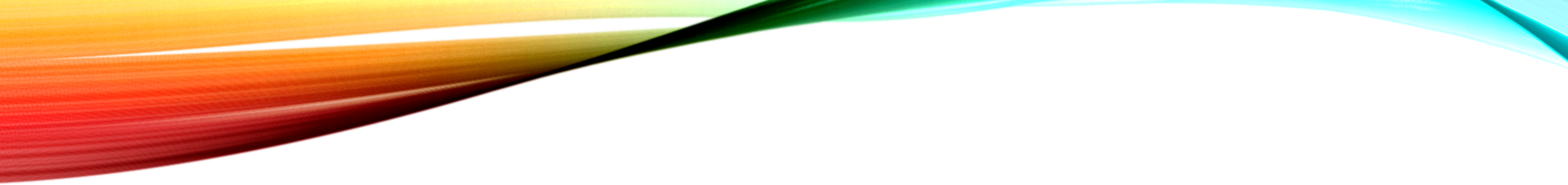 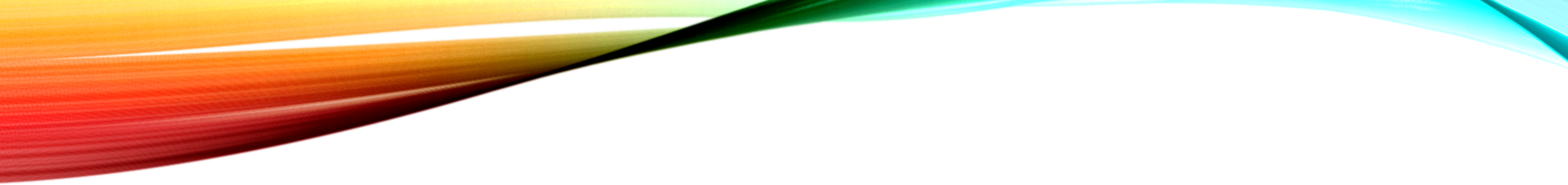 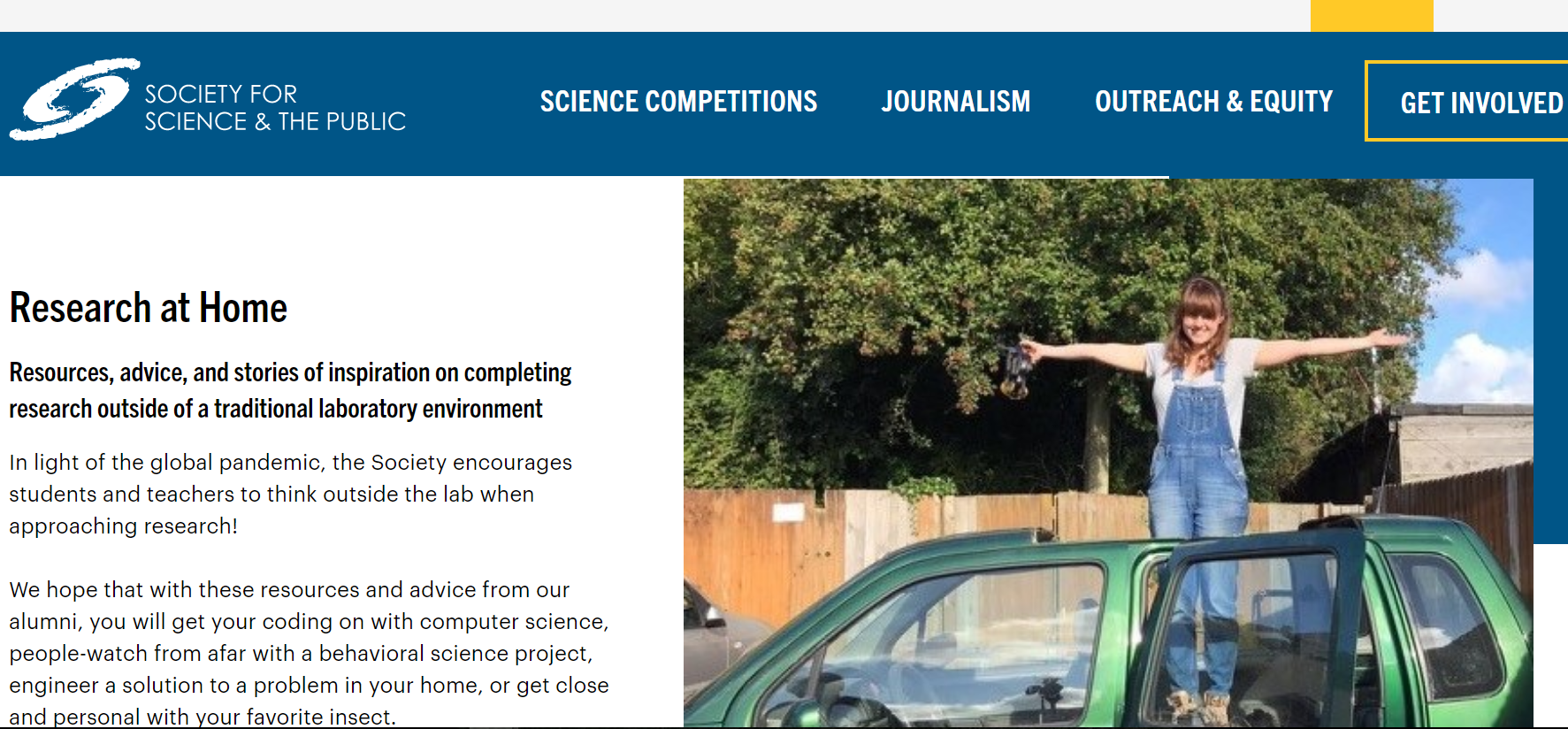 Resources from ssp
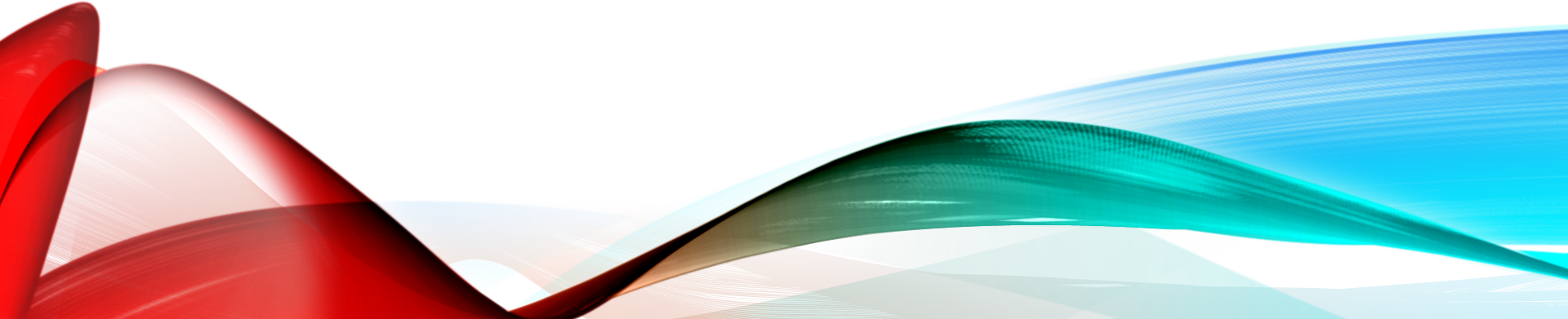 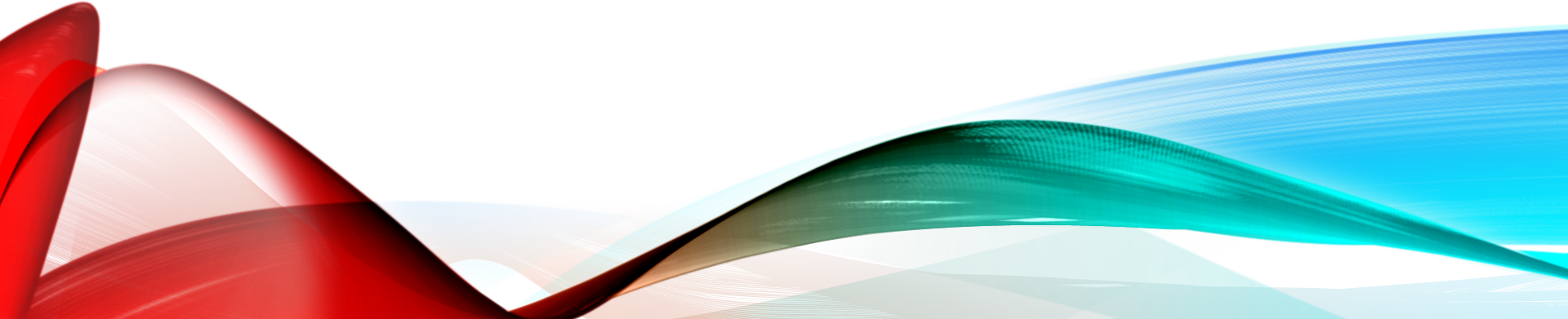 Topic approval forms
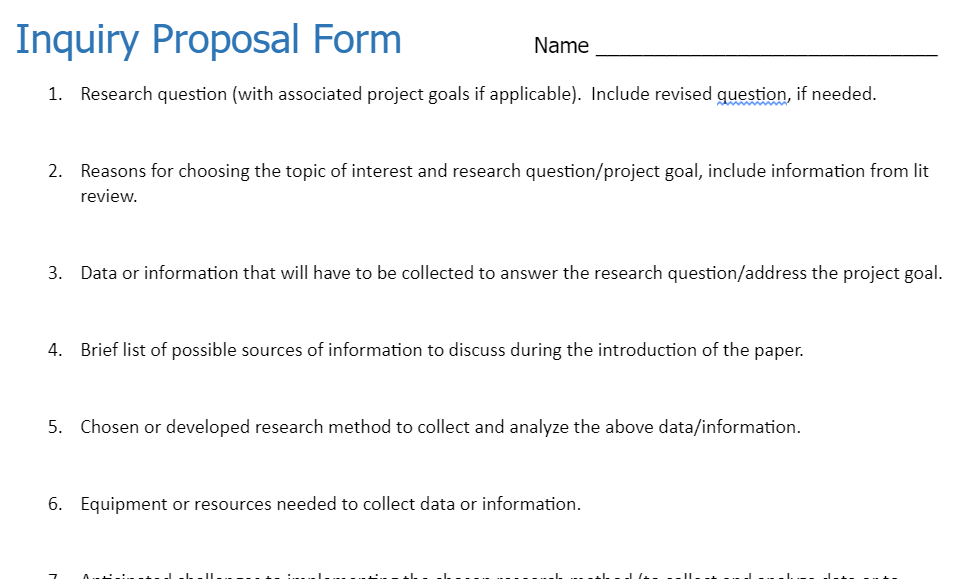 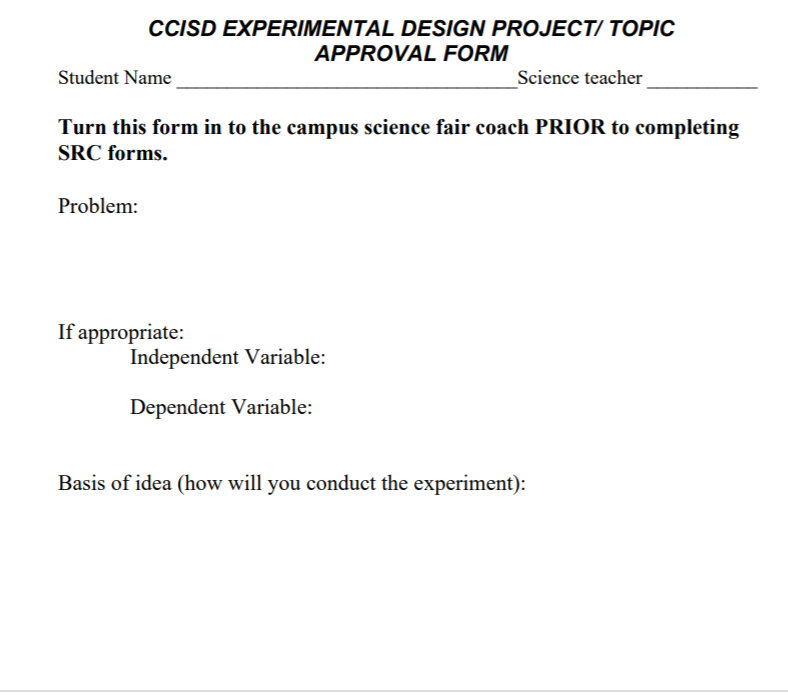 Theme for 2020
FLEXIBILITY
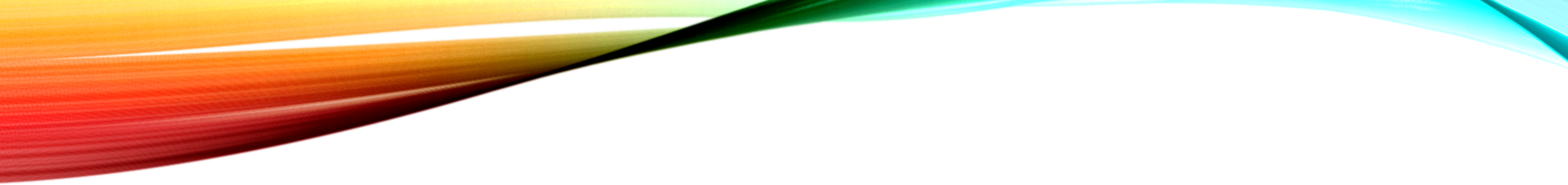 Questions?
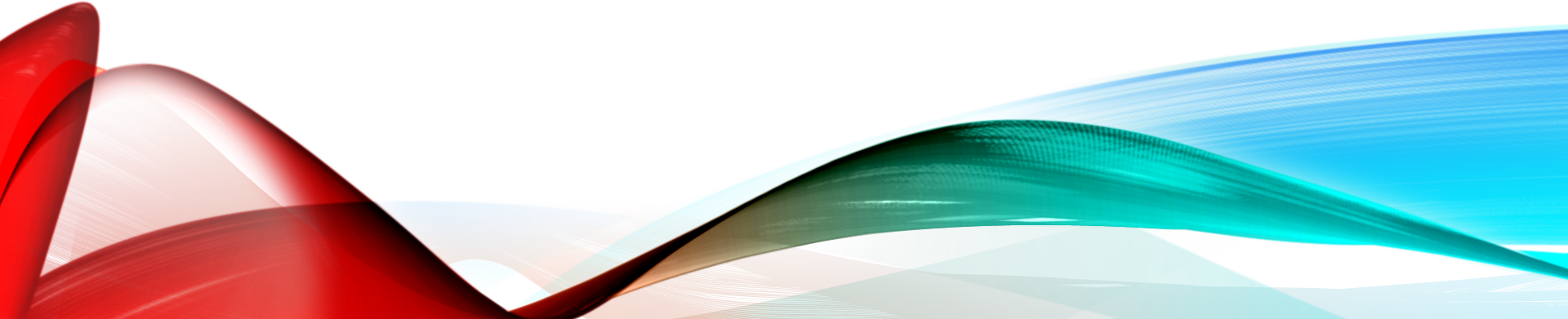 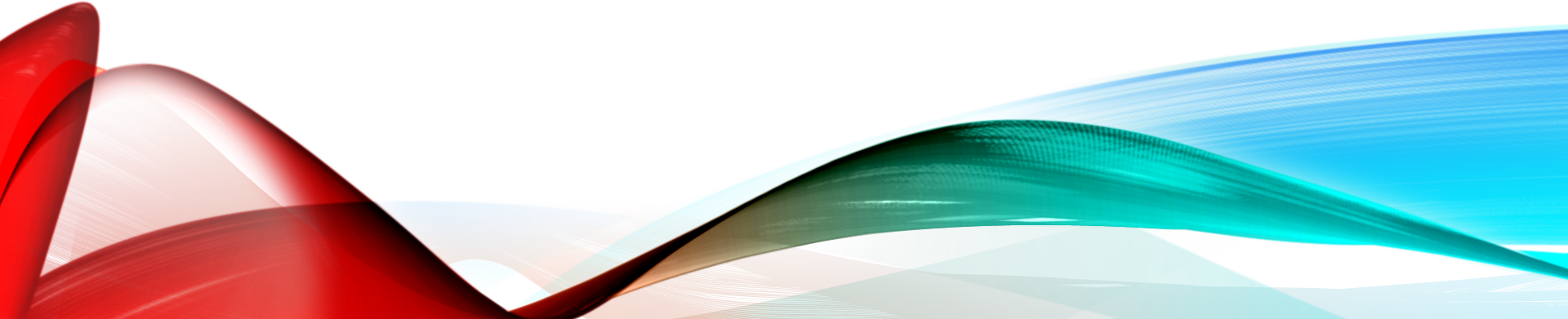